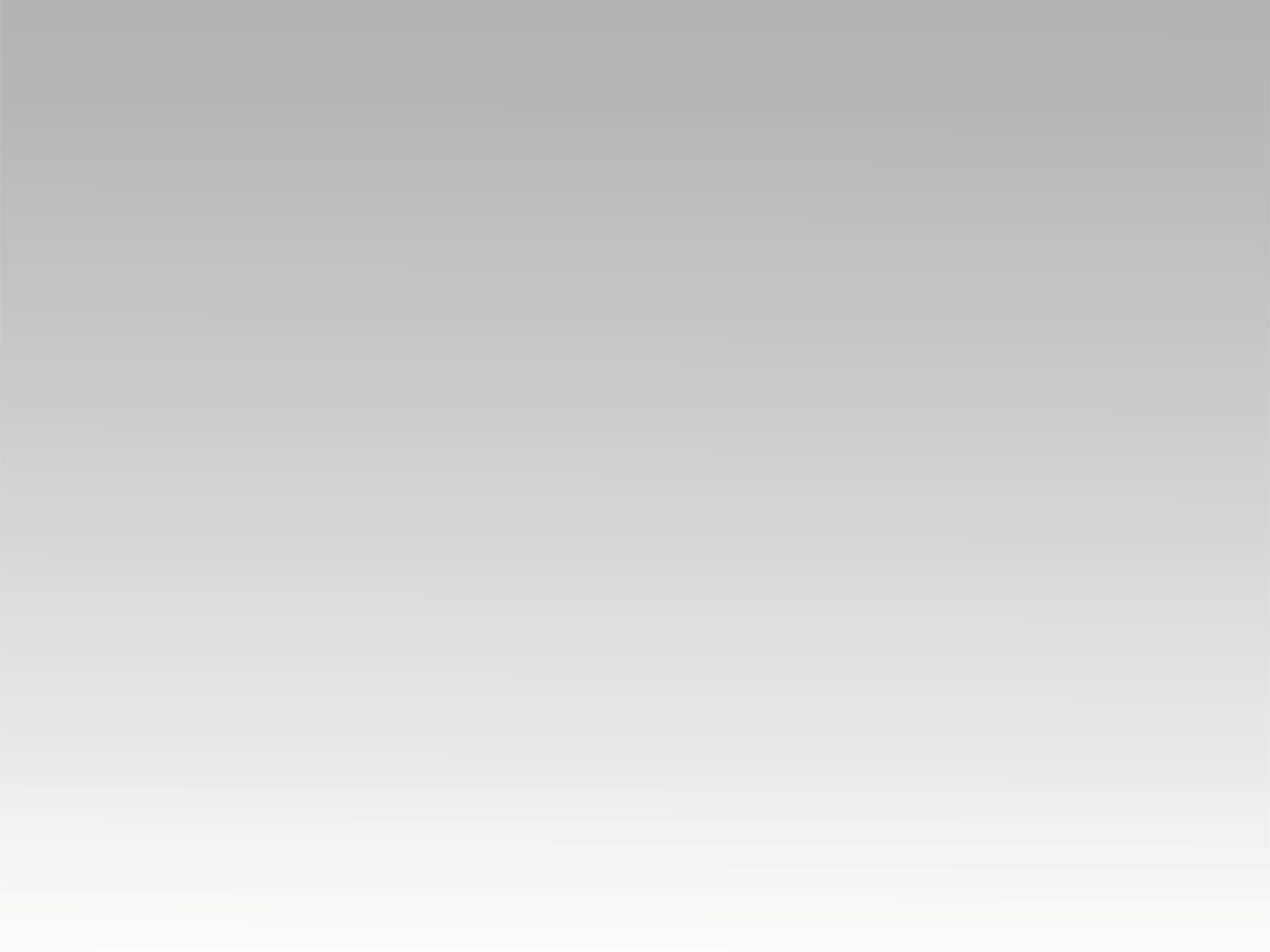 تـرنيــمة
إقتربوا إلي أقترب اليكم
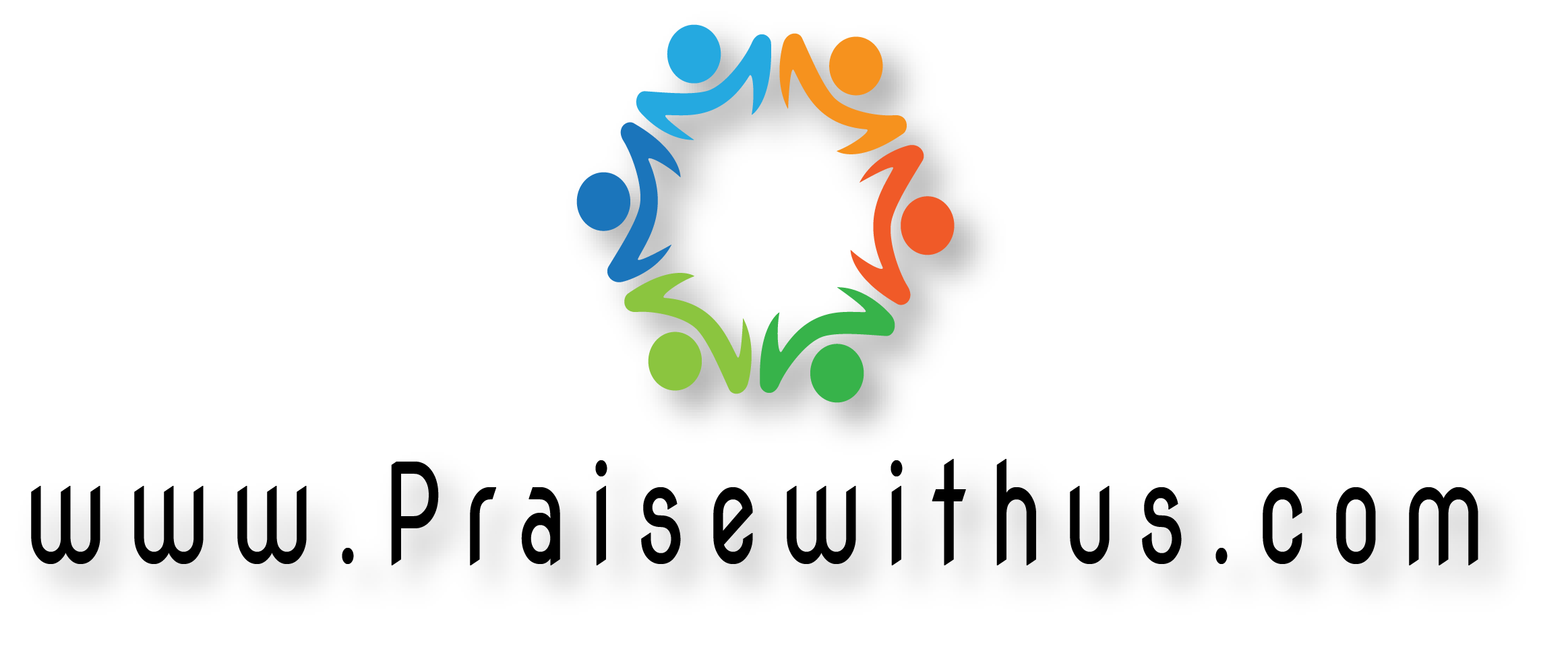 (إقتربوا إلي 
أقترب اليكم)2
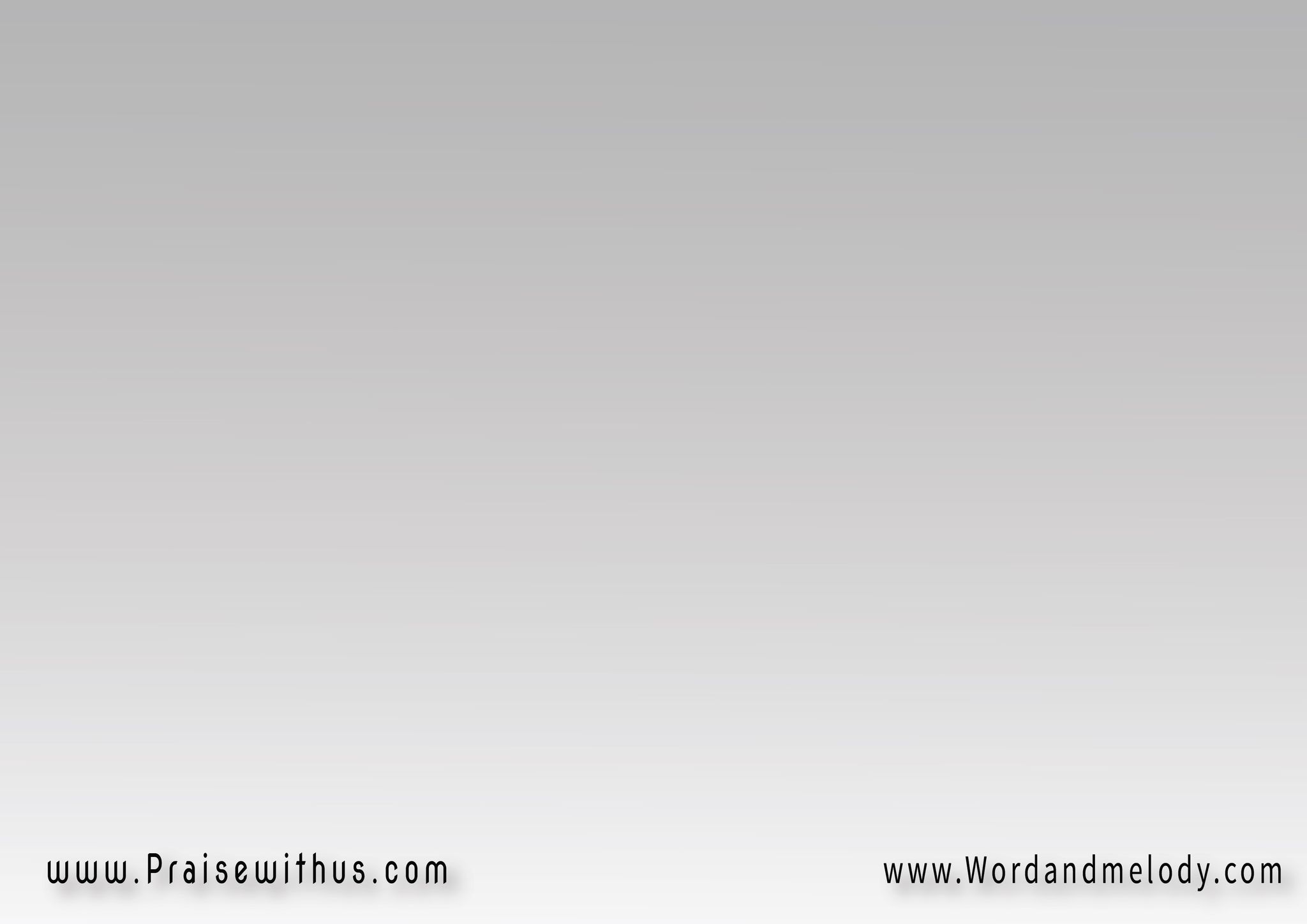 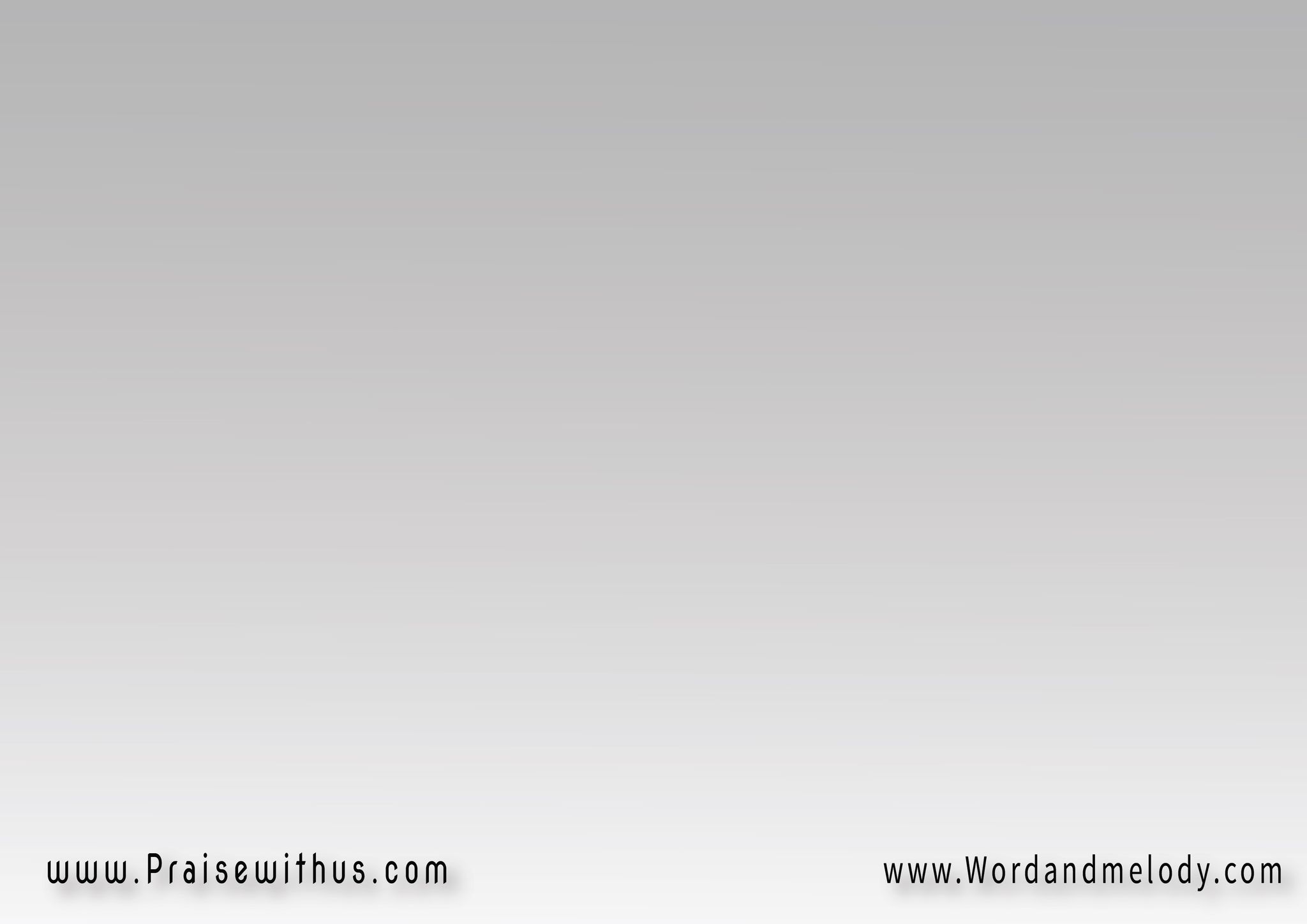 1- 
ركز فكرك في وعينيك خليها علي
قرب مني يا بني وانسى المشغولية
ضعفك حطه على ألمك للتنقية
دمي يغسل إثمك يعفيك من العبودية
(إقتربوا إلي 
أقترب اليكم)2
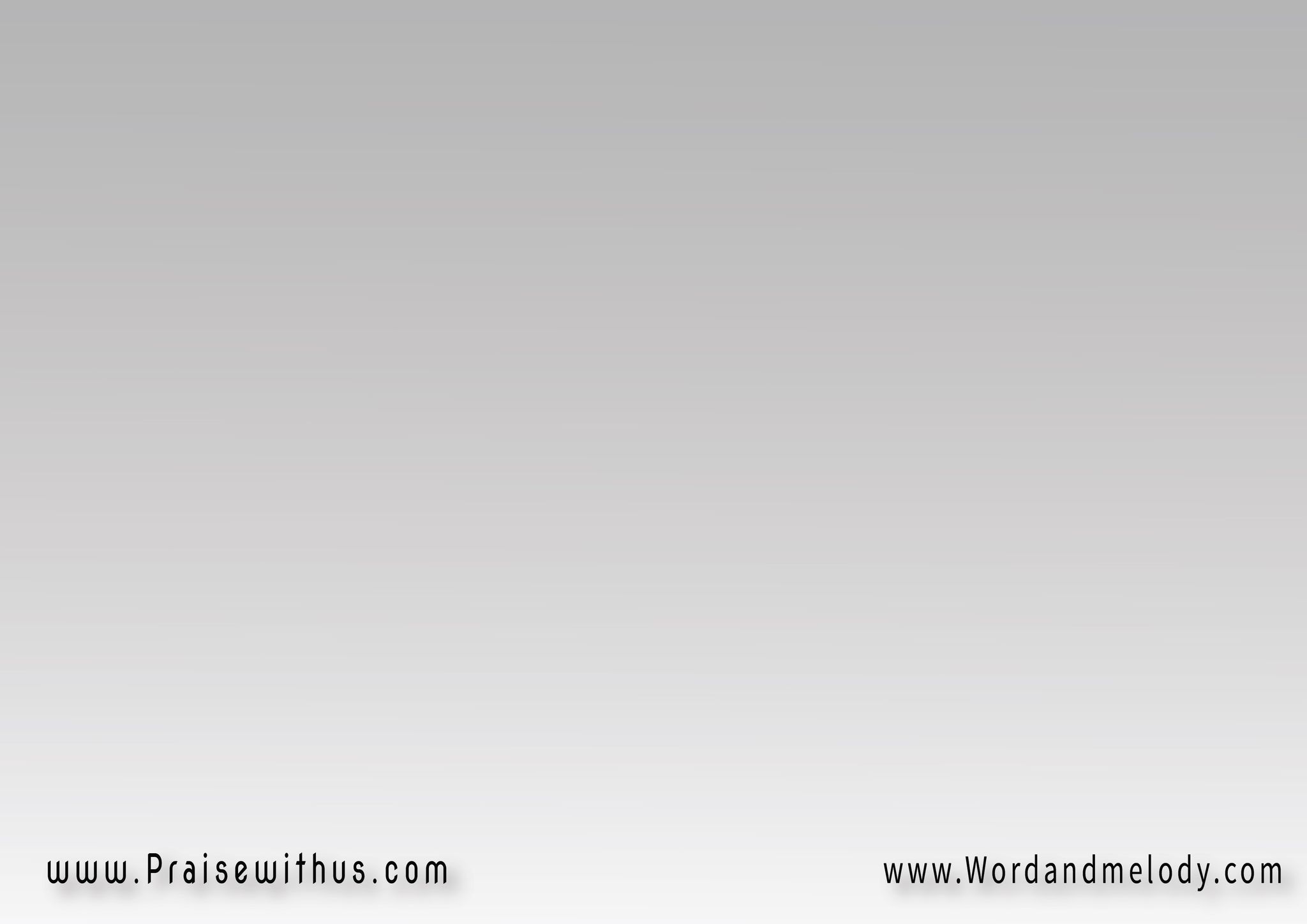 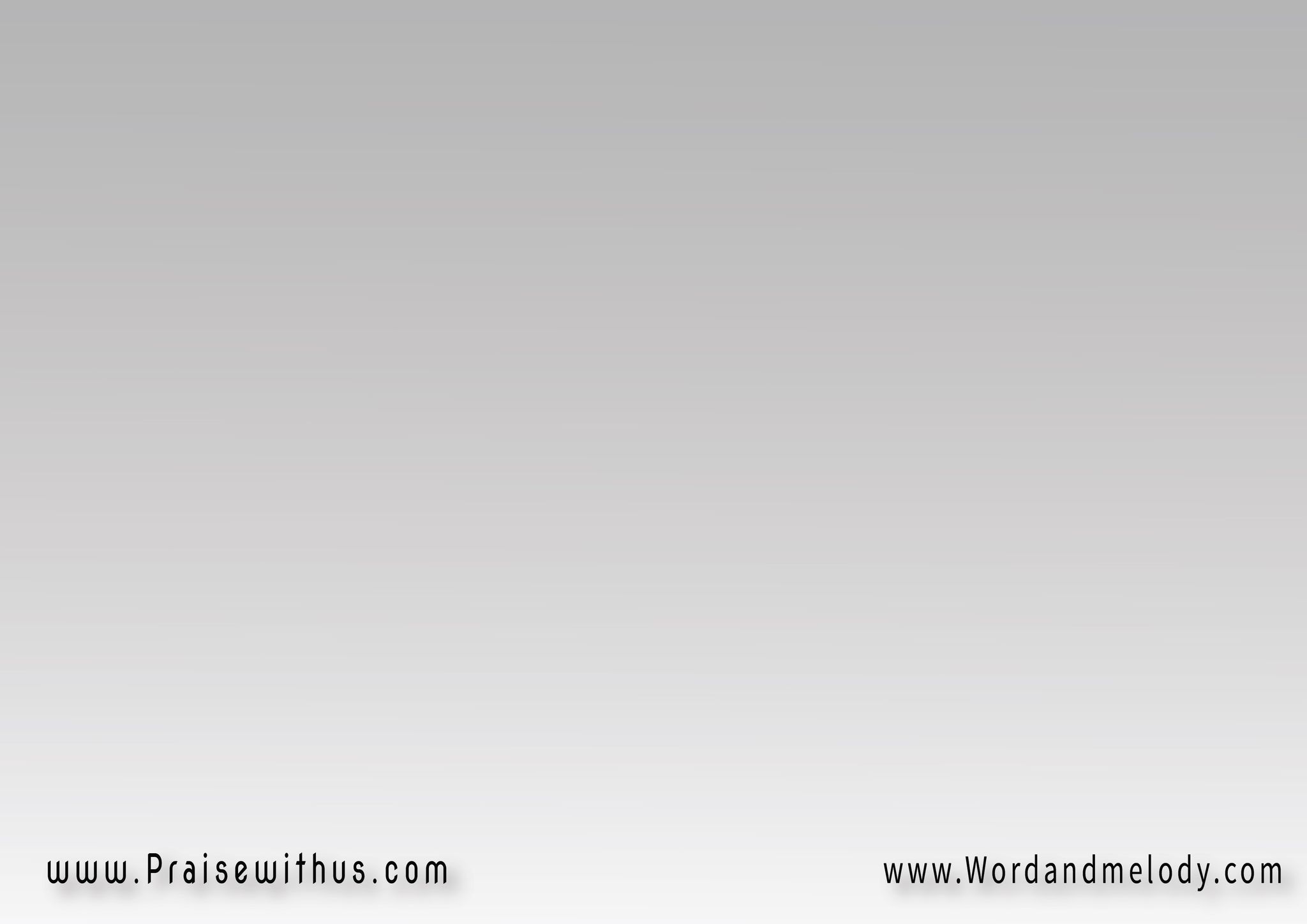 2- 
تعال بايمان في إلهك تعال ده انا أغير حالك
أسكب غمر روحي   ليحيا ما قد مات
سلامي أنا أعطيك   روحي يشفع في
حضوري في حياتك  يقدس أوقاتك
(إقتربوا إلي 
أقترب اليكم)2
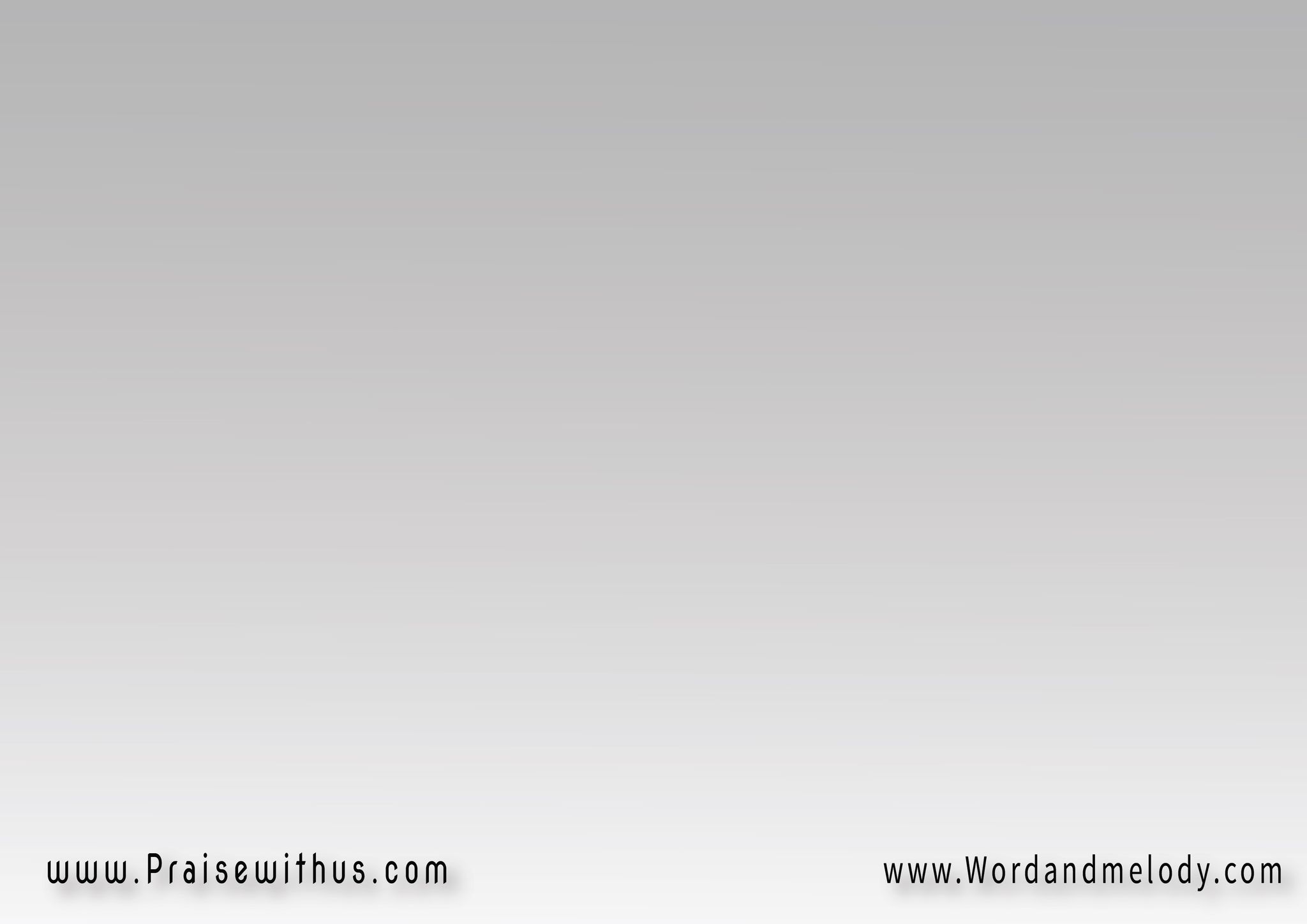 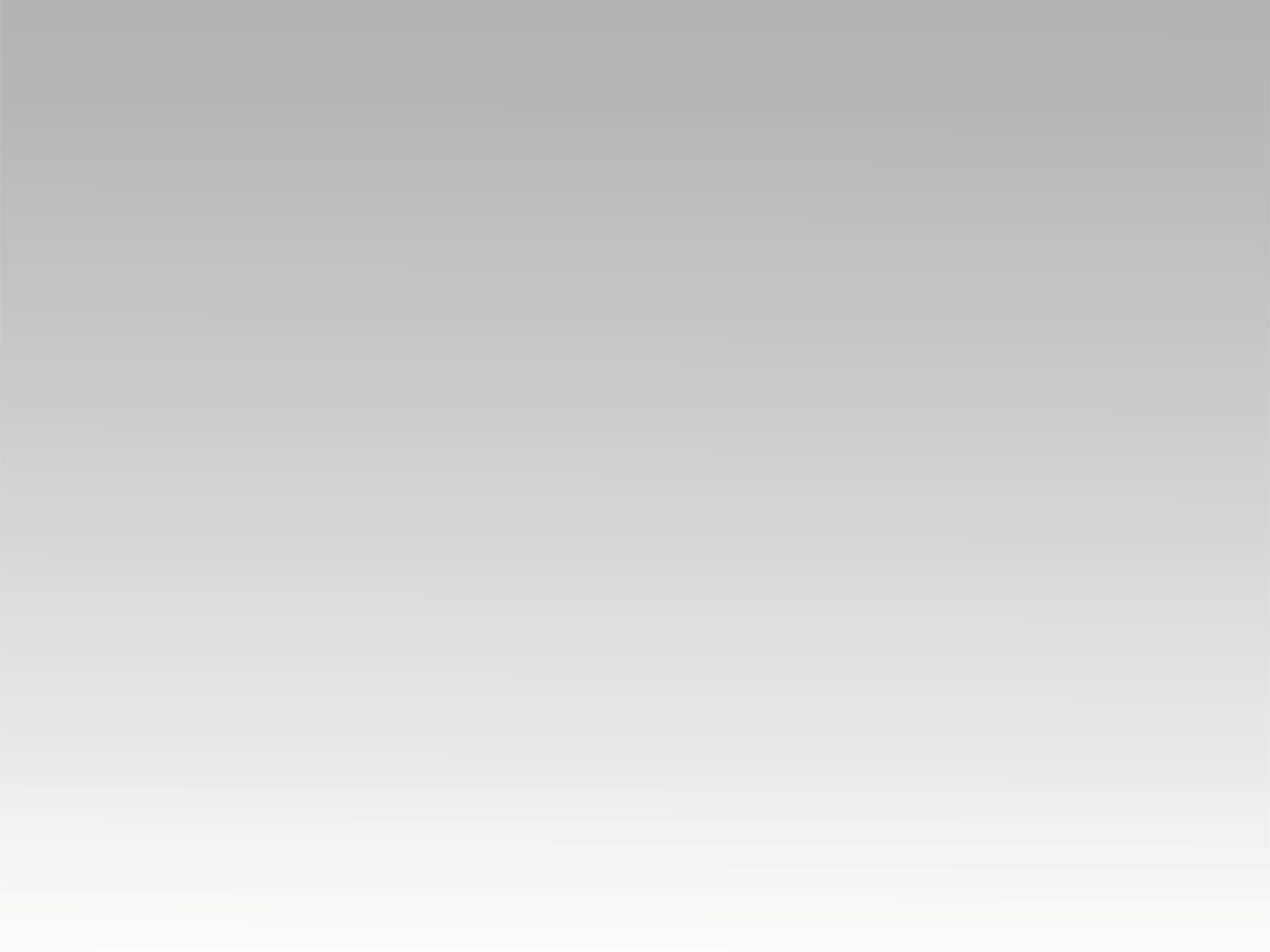 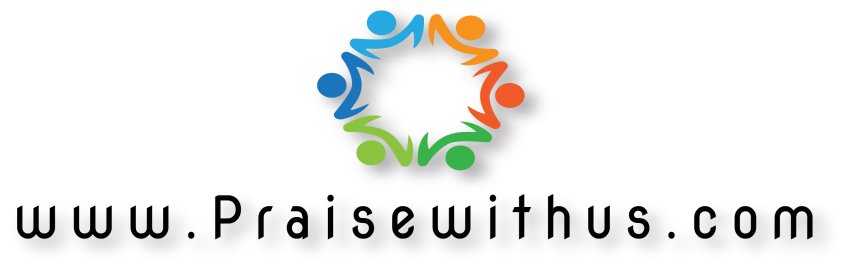